Чистый город начинается с каждого из нас
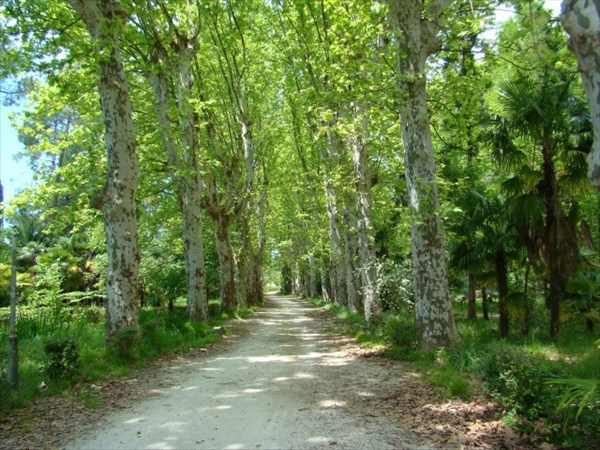 Сергей Юрьевич Соколов
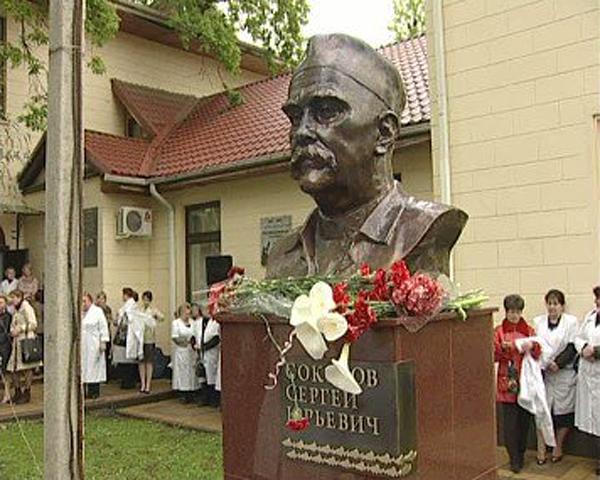 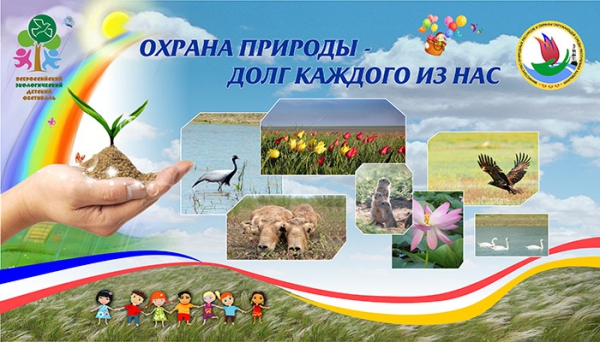